Disclosure
A Program Preparing Clinicians to Disclose to Patients and Families
The training materials were developed through collaborative testing of SPS hospitals dedicated to improving the disclosure process
Individual Hospital Responsibility
This document is created to provide guidance to start disclosure work – and is not able to meet all local requirements.  As such, each individual hospitals must be responsible to do the following:
Adjust this training to ensure alignment with your hospital policies
Ensure this training is compliant with your governing bodies and all applicable regulations
Learning Objectives
Explain the steps to disclose safety event information when medicine and technology fail 
Identify how to express empathy and be pro-active with a grieving family
Recognize what to say and how to say it when conversing with the patients and families about an event
Demonstrate how to maintain ongoing, open communication with patients and families after an event
Workshop Agenda (Full)
[Speaker Notes: Use as template]
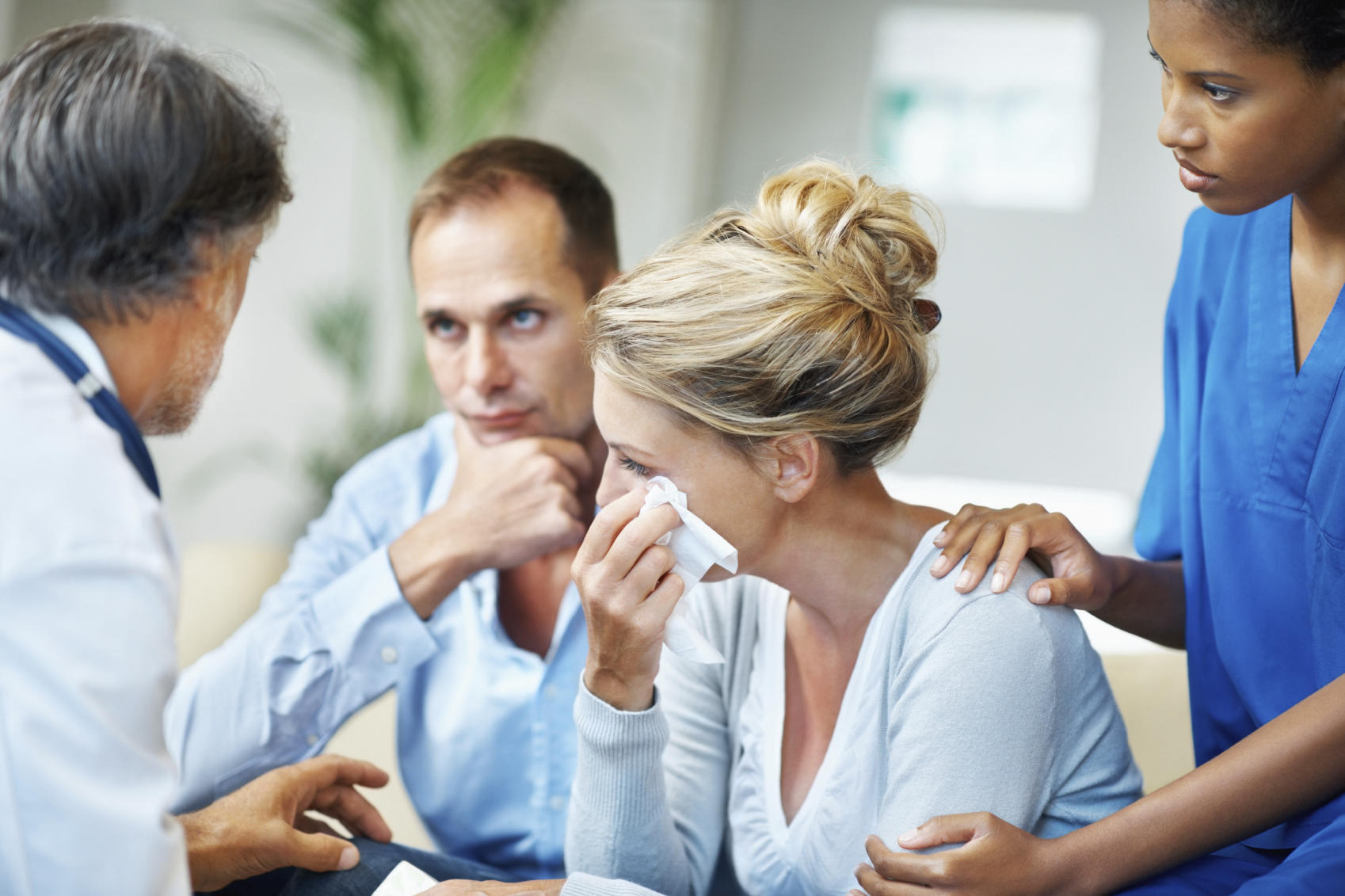 Disclosure
Background
Select 1 Video
A Parent Perspective Story Behind the Disclosure of an event . . .
“Please See Me” a video released by MedStar Health that focuses on the ideal of open, honest communications in health care.
“Alyssa’ Story: Including Patients and Families in Delivery of Care” a video released by MedStar featuring Alyssa’s mom Carole Hemmelgarn, MedStar Health Patient and Family Advisory Council for Quality and Safety, shares the value of including patients and families in the delivery of care, especially when things don’t go as expected.
Its recommend to stop this video about  ½ way through
Michelle Malizzo – “You Won’t Wake Up” a video of the Malizzo Family sharing the story of their adult daughter who suffered from an unexpected event during surgery at the 2011 QaulityNet Conference in Baltimore, MD on December 13th, 2011.
Leilani Schweitzer’s TEDx University of Nevada: Transparency, Compassion, and Truth in Medical Errors The human element can give us kindness and compassion; it can also give us what we don't want— mistakes and failure. Leilani Schweitzer's son died after a series of medical mistakes. In her talk she discusses the importance and possibilities of transparency in medicine, especially after preventable errors. And how truth and compassion are essential for healing.
The “WHYs” of Disclosure Training
Clinicians are required to do this; yet, are not trained
This forces clinicians to essentially learn and practice disclosure in front distressed families
Clinicians sometimes aren’t sure what is ok or not ok to say
To learn how to show and express empathy
The “WHYs” of Disclosure Training
Can strengthen and mend the trusting relationship with the patient and family
Provides transparency for the next steps of care
Strengthens partnerships with patient and families on care decisions and improves outcomes
Healthcare workers believe that clinicians should disclose to patients
“ . . . You need to know what to do when medicine, processes and technology fail and you have to deal with an angry and grieving family.  

Running away is unacceptable.

Saying things in the wrong context is unacceptable.  

You need to know what to say and how to say it.

You need to know how to stay connected with your patients and families after an adverse event.”
Doug Wojcieszak; Founder:   Sorry Works!
Following an Event, Patients and Families Want . . .
Timely communication
The TRUTH
The Facts
Emotional First-Aid

Empathy and compassion
Recognition and validation of emotions
Non-abandonment:  silence and evasion breed distrust and   			     compound griefWhat we hear:  “What we needed was for someone to reach out and connect with us in human terms.” 
Accountability, including blameless apology
Future Prevention
Remediation
Following an Event, Patients and Families Want . . .
What’s the families perspective? 

Perspective:
	“(There are) three (potentially avoidable) deadly sins . . . :

	(1)  You may be busy with lots of cases, but this is the only case that matters to this family.

	(2)  You don’t have to have something new to report to touch base, see how they are doing, and see if you can help them.

	(3)  Just because a family doesn’t call, don’t assume everything is OK.”

			      Doug Wojcieszak; Founder:  Sorry Works!
Disclosure Process Map
Stabilize and attend to the medical needs of the patient
Notify institution:
Risk consultation
Activate crisis management team, if needed
Recognized potential deviation of an unexpected event that could lead to potential harm
Sequester involved equipment, materials, and medications
Initial investigation to determine facts
Disclosure Huddle
Develop disclosure plan to the family
ID person to notify the family & JIT training for initial blameless apology
ID ongoing family staff contact
Disclosure Conversation
Blameless apology and disclosure of medical facts regarding the unexpected event to the family including mitigation plan
Medical Record Documentation
Document  family disclosure in the EMR and follow any regulatory notification requirements
Post Disclosure Debriefing
Confirm next steps and prepare for documentation
Establish ongoing family contact and ask the family’s preference
Follow-up communication with the family
Formal investigation by institution (RCA/ACA)
Activation of support and 2nd victims
Share formal investigations results with the family
Determine level of harm
Completed investigation and communication to relevant parties
Process start/stop
Active improvement
Future improvement
Ver: 12/8/2016
Disclosure Training Outline
1. Disclosure HUDDLE
2. TIPS for a Respectful Disclosure
3. Disclosure CONVERSATION
4. Post Disclosure DEBRIEFING
5. Medical Record DOCUMENTATION
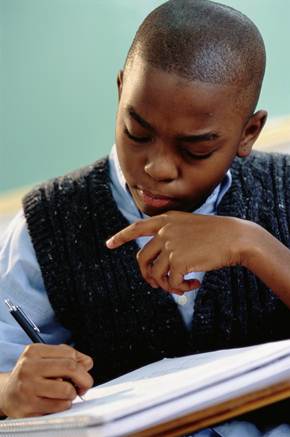 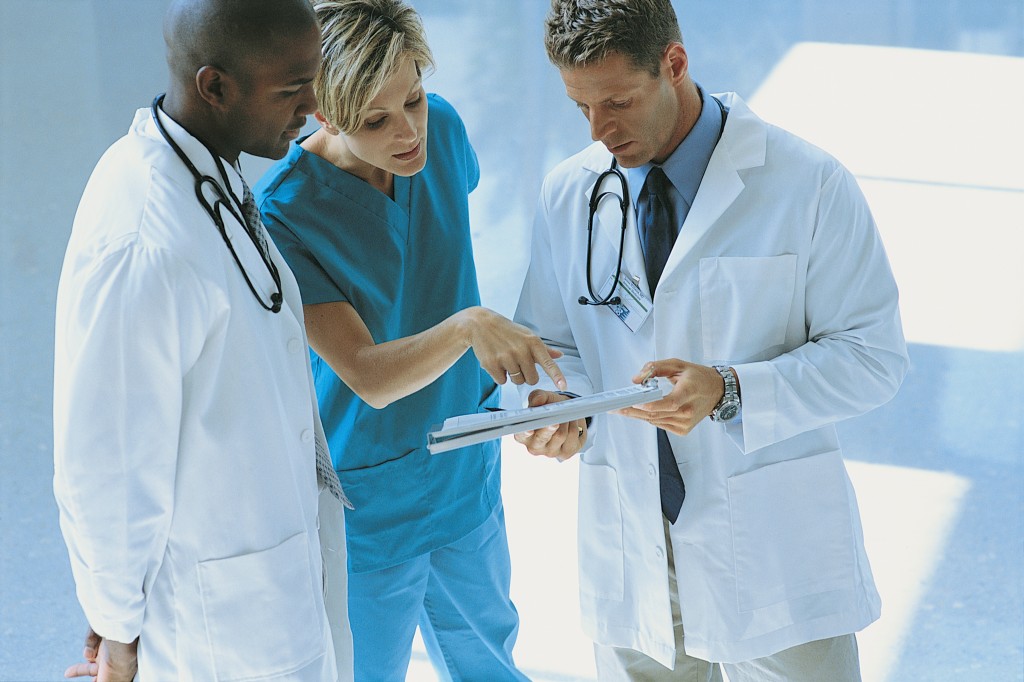 Disclosure HUDDLE
Disclosure HUDDLE
PURPOSE:

To gather and review facts of an event to develop and practice an organized plan to inform the patient and family.
Disclosure HUDDLE
Components:
General Information
Event FACTS
Family Perspective
Disclosure Notifications
Disclosure HUDDLE
a)  General information

Date / Time / Location of Huddle
Hospital Attendees / Role
ID “Just-In-Time” (JIT) Disclosure Coach
ID Initial Disclosure Spokesperson
Patient Name / Age / Gender / MRN / PMH
ID Legal Guardian(s)
Family Member Names / Relationship
Language Interpreter Need
[Speaker Notes: Select relevant specialties (pharmacy, radiology, pathology . . . ) to participate in the Disclosure Huddle and Conversation.

Individuals who are effective Disclosure Spokespersons:  demonstrate empathy, sincerity, honesty, active listening skills, patience during stressful situations, tact and diplomacy, emotional maturity and self-awareness by withstanding anger / criticism / accusations / blame without becoming defensive, ability to adapt non-verbal expression and body language to the situation, use of non-technical language, a singular focus on the patient’s / family’s interests; conveyance of a “we” message, sufficient clinical knowledge and experience to answer questions, and professional demeanor and authority.  

IF the disclosure spokesperson is too distraught, identify someone with a neutral position to do the disclosure (with – e.g. JIT Coach, a physician with a relationship with the family, an RN with a leadership position (avoid RN involved in the event).]
Disclosure HUDDLE
b) Event FACTS

Patient’s current status
Description of the event (FACTS)
What service(s) was / were involved with the event
Timeline of the event: When / where did the event happen
Disclosure HUDDLE
b) Event FACTS

When / by whom was the event recognized
When / by whom / to whom was the event reported
What is NOT known
Current patient treatment plan
Future concerns / treatment plan
Disclosure HUDDLE
c) Family Perspective

Is the family aware of the event
If aware, what happened from the family’s perspective
Anticipated questions / comments / feedback / concerns from family
Needed family support(s)(e.g. – chaplain, food, lodging, transportation, phone calls, social, Child Life)
Disclosure HUDDLE
d) Disclosure Notifications

Notification of patient’s attending / PCP
Is hospital Leadership needed
Is a risk management / legal consultation needed
Is a quality & patient safety consultation needed
Does security need to be present for the event disclosure
Disclosure HUDDLE
d) Disclosure Notifications

Identify an ongoing hospital “Point Person” for the family:
To establish a consistent and stable relationship between the family and provider entity;
To communicate regularly with the family regarding the progress of the event review; and
To assist the family in obtaining supportive care.
Identify a disclosure meeting site(quiet/confidential; pagers/cell phones off; adequate seating; tissues, paper, pen, and water available)
[Speaker Notes: Simple acts of communication and offers of additional customer service can keep the hospital – family relationship open and productive.

Consider alerting “downstream staff” of the event by flagging the EMR (e.g. – orange header strip) and/or placing an “event identifier” on the patient’s hospital room door (so that ALL hospital personnel are aware).]
This document is created to provide guidance to start disclosure work – and is not able to meet all local requirements.  As such, each individual hospitals must be responsible to do the following:
Adjust this training to ensure alignment with your hospital policies
Ensure this training is compliant with your governing bodies and all applicable regulations
Complete: Disclosure Worksheet
How would you complete this worksheet?
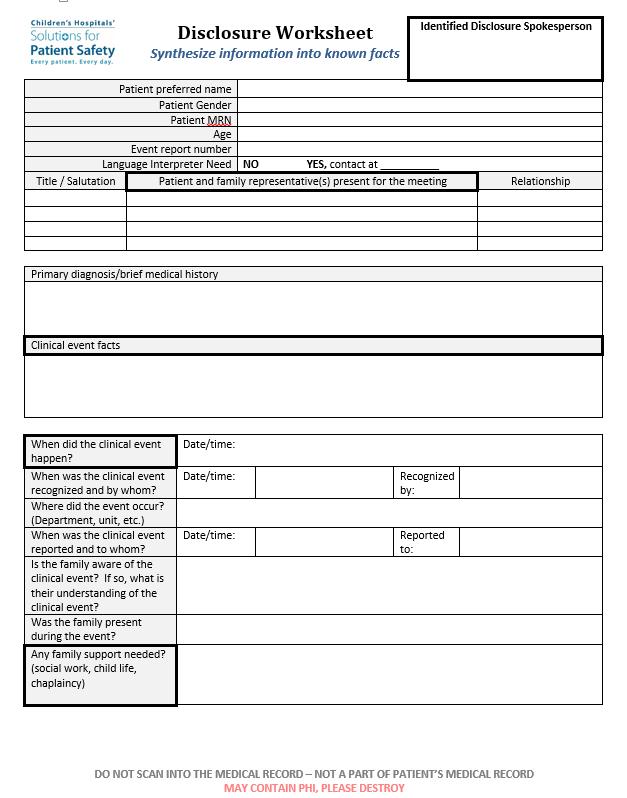 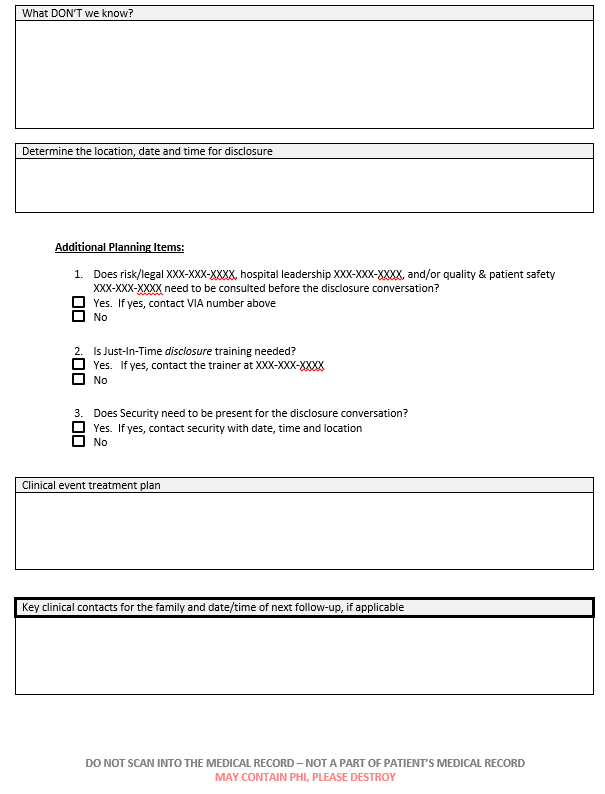 [Speaker Notes: Note: Expected that this is printed for each participant, readable, zoomed, slides are hidden next

This document is created to provide guidance to start disclosure work – and is not able to meet all local requirements.  As such each individual hospitals must be responsible to do the following:
Adjusts this training to ensure alignment with your hospital polices
Ensure this training is compliant with your governing regulations]
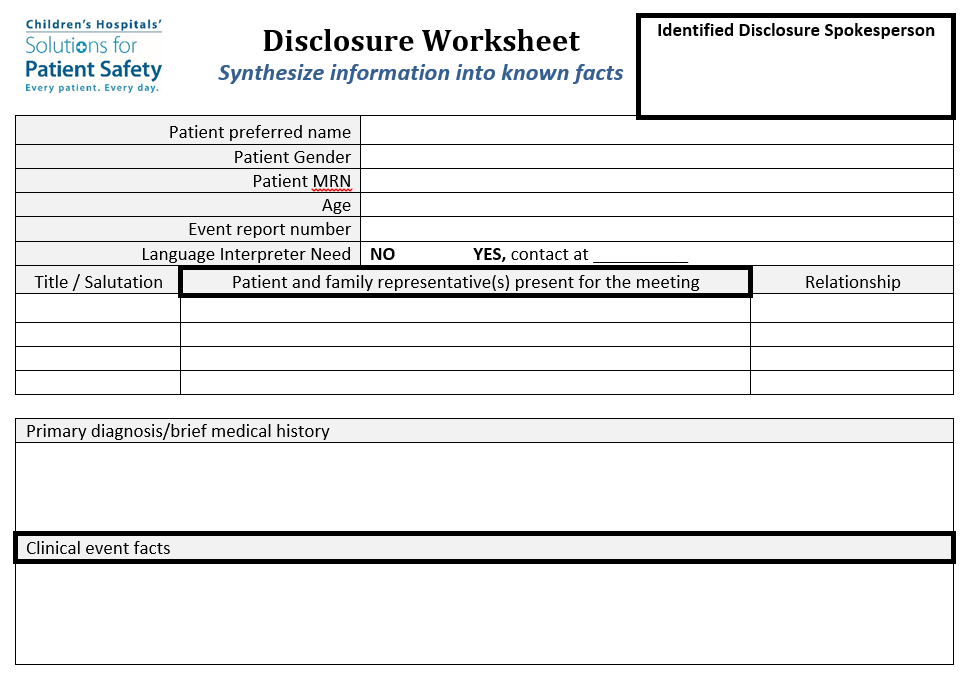 [Speaker Notes: This document is created to provide guidance to start disclosure work – and is not able to meet all local requirements.  As such each individual hospitals must be responsible to do the following:
Adjusts this training to ensure alignment with your hospital polices
Ensure this training is compliant with your governing regulations]
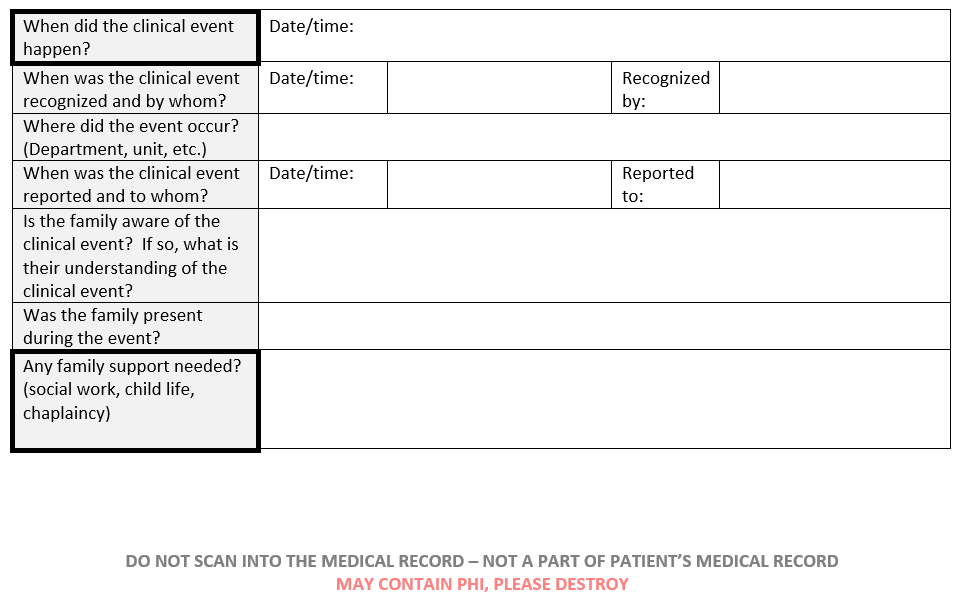 [Speaker Notes: This document is created to provide guidance to start disclosure work – and is not able to meet all local requirements.  As such each individual hospitals must be responsible to do the following:
Adjusts this training to ensure alignment with your hospital polices
Ensure this training is compliant with your governing regulations]
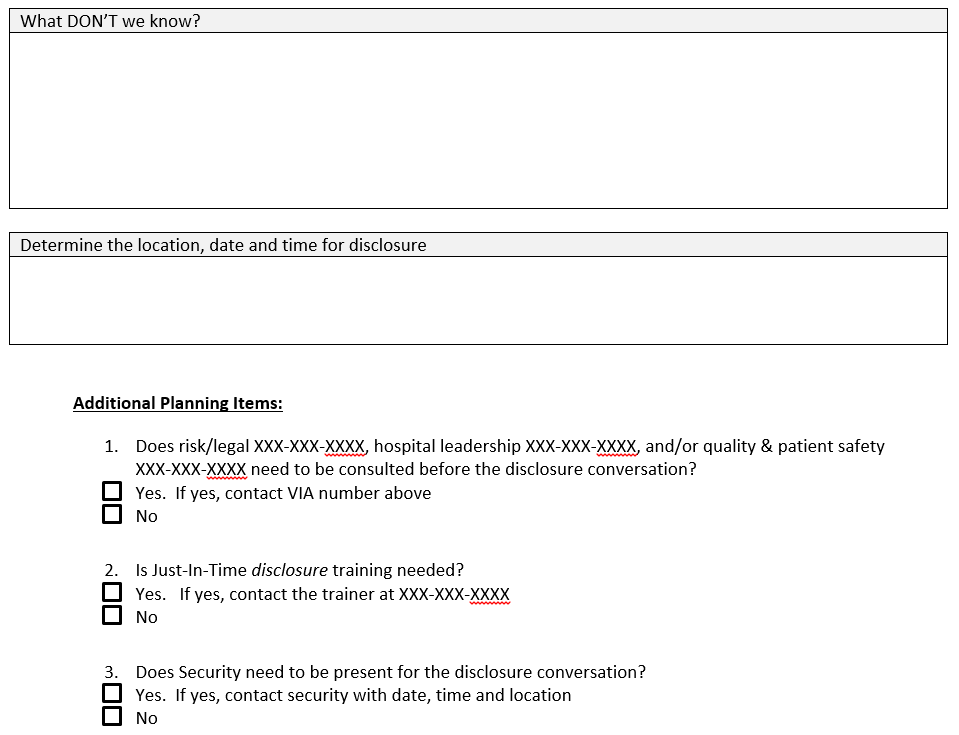 [Speaker Notes: This document is created to provide guidance to start disclosure work – and is not able to meet all local requirements.  As such each individual hospitals must be responsible to do the following:
Adjusts this training to ensure alignment with your hospital polices
Ensure this training is compliant with your governing regulations]
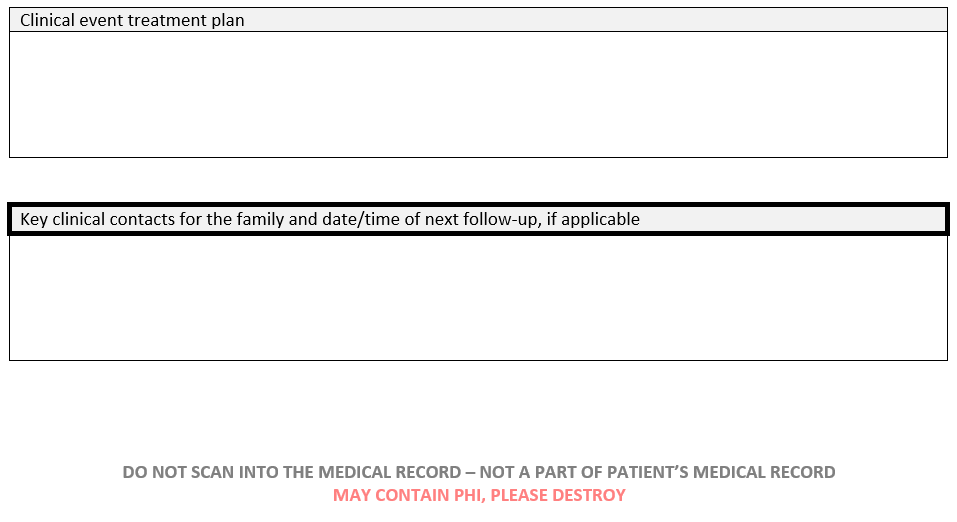 [Speaker Notes: This document is created to provide guidance to start disclosure work – and is not able to meet all local requirements.  As such each individual hospitals must be responsible to do the following:Adjusts this training to ensure alignment with your hospital polices
Ensure this training is compliant with your governing regulations]
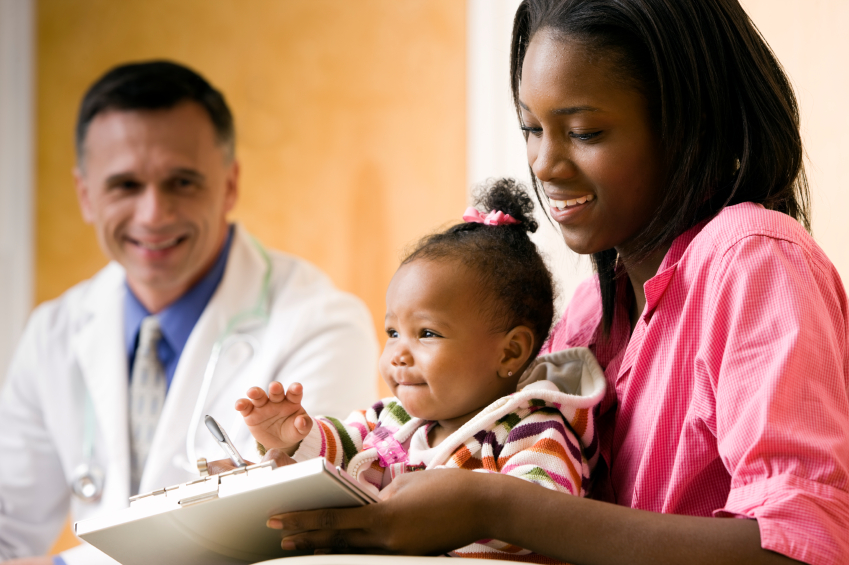 TIPS for a Respectful Disclosure
Disclosure TIPS
Respond immediately:  “RUN TO THE FIRE (the problem) . . . NOT the door”;  “Stop the bleeding and start the HEALING.”
Use honest and candid communication.  Overcome the “wall of silence”
Use plain language; no medical jargon
Disclose KNOWN FACTS.
Avoid speculation / hasty conclusions / dispersion of blame.
[Speaker Notes: Speculation can result in statements that are later found to be erroneous or needlessly inciting.

Disclosure should happen as close to an event as possible to maximize openness and honesty and minimize situations from getting worse. 

Do not blame other areas of the hospital / services for the event.
Do not identify processes that may not have been followed.  (Wait for the hospital review of the event to determine causality between the process modification and event).
Do not give information about past failures / experiences.  (“We’ve seen this happen before . . . . “)

Do not promise the moon:  “All of the medical bills will be waived, and the hospital will pay rehabilitation expenses.  You are not Scrooge nor an ATM machine.”  If the family asks about expenses, acknowledge their concerns and say that this issue will discussed in the near future once the case review has been completed.]
Disclosure TIPS
Express concern & EMPATHY
Sincerely acknowledge the patient’s / family’s suffering.
[Speaker Notes: Empathy = “blameless apology” → You are not taking the blame for the situation.  This is perhaps the most important part of the conversation for the family.  It reminds them that you are empathetic to the situation and that you are truly invested in the patient’s care.

Additional examples of EMPATHY:

“It must be difficult that . . . . “
“I regret that _________ occurred.”
“I am sorry that you . . . “

Admitting fault is not always appropriate; get the facts first.]
Disclosure TIPS
“Apology is healing when heartfelt and appropriate, potentially inappropriate when it’s premature, and can be divisive when it’s not genuine.”

					Taft, 2000 / Lazare, 2005
Disclosure TIPS
NO defensiveness(DEFEND and DENY is NO longer an acceptable disclosure technique)
Express humility
Concede imperfection
Use good body language:
Sit down
Lean forward
Put your hands on your lap
Maintain good eye contact
Speak slowly
65% of a message is interpreted based upon
the NON-VERBAL delivery.
[Speaker Notes: “Broken record” – Repeat your message with care, patience and compassion.  Every time you repeat the message, the family is going to hear more of what you need for them to hear.

IF it is time to transition . . .  “You are asking great questions.  I want to be sure we get some answers for you.  Right now, I’m sorry, I don’t have any more answers than what I have already shared.  As we talked about today, we will keep you up-to-date on what we discover.”

Use of good body language and positive regard (showing appreciation for the family as a way to personalize the experience) are ways to de-escalate and build cooperation.]
Disclosure TIPS
Be an active listener:
Employ repetition
Demonstrate patience
Verify patient’s / family’s understanding of information
Speak for the organization / convey a “we” not an “I” message
Allow the patient and family to vent and share feelings and set the “pace” of the conversation
Silent PAUSES are ok during conversation
[Speaker Notes: “The wall of silence" – can be a good thing in communication and is known to be of enormous importance in allowing patients/families to synthesize what is being said, allowing reflection, giving "space" before moving to the next part of the conversation, if not the family will not hear anything else. 

“Can you tell us what you are thinking?”
“What is your understanding of the event that have happened?”

“What questions can I answer?”

“We don’t have the answers to those questions now, but we will answer them as soon as we can.”  In the meantime, we are concentrating on making sure (patient’s name) is stable and continues to progress favorably.”

If threat of a lawsuit is made, acknowledge that legal guidance is everyone’s right.  The patient / family should know that the lawsuit would not affect how the care team and hospital provide for the patient.  The patient’s healthcare comes first regardless of what happens in the future.]
Disclosure TIPS
Invite questions and feedback
Give direct and honest answers to questions
If answers are unknown, state this.  Explain your intention to learn more and provide timely updates.
Keep personal feelings in check
Disclosure TIPS
Attempt to understand the patient’s and family’s perspective
Acknowledge and validate the patient’s and family’s feelings
Avoid VAGUE statements → “We’ll get back to you.”  (Better statement:  “Let’s plan to meet again tomorrow at 2 pm in the Conference Room.”)
Disclosure TIPS – Examples of Responses
Open-ended questions (can’t be answered with “yes” or “no”)
“Would you share with me . . . ?“
“what else may we talk about?”
Clarifying or summarizing comments
“Let me see if I have this right.  If I go astray, I’d appreciate it if you would correct me.”
“I want to make sure I understand what you’re telling me.”
Disclosure TIPS – Examples of Responses
Acknowledging comments:  HOW, IT’S or THIS
“I can’t imagine how frightening this must feel for you to go through.”
“It’s understandable that you’re vey upset about what’s happened.”
“This is sad and not what any of us expected.”
“ I see the pain that this is causing you.”
Disclosure TIPS – Examples of Responses
Repeaters (repeat a key word)

“Afraid?”
“Upset?”

Continuers (verbal / non-verbal)

Verbal				Non-Verbal
“Uh, huh.”	    		-  head nod
“Yes.”					-  lean forward
“I see.”				-  eye contact
“Go on.”

Normalizing responses

“Many in this situation may feel . . . “
“It makes sense to me that . . . “
[Speaker Notes: AVOID in conversations the following words / sentences:  “trust”  “fairly”  “truly”  “I promise.”  “trustworthy”  “We follow an honest and fair process.”  “Do what is right.”

Use concrete language.  AVOID:  “I think”  “could”  “guess”  “maybe.”]
Disclosure TIPS
Understand the apology law in your state as such laws are different

The Apology Law in the State of “X”
(“X”. Rev. Stat. #:  ______ )

summarizing statement
of “X’s” Apology Law
[Speaker Notes: Determine if there is a state statute (“Apology Law”) where the event occurred that protects apology and under what circumstances. 

Currently, there are 37 states with laws governing the use of apologies in trial:  29 protect sympathy, regret, and condolence (“sympathy only” laws); 8 protect admissions of fault as well as sympathy (“admission of fault” laws).  

NOTE:  Empathy is always appropriate, but not necessarily legally protected.

(e.g.) - The Apology Law in the State of Nebraska (Neb. Rev. Stat. 27-1201):  protects any expressions of sympathy, condolence and regret, but not specific admissions of fault.]
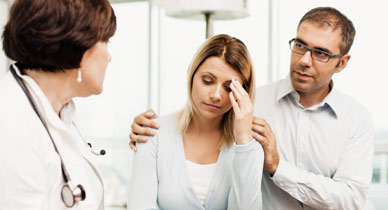 Disclosure CONVERSATION
Disclosure CONVERSATION
PURPOSE:

To enable the patient and family to understand what happened and the ramifications of the event
To express empathy for the patient and family’s trauma
To provide sufficient information for the patient and family to make future decisions
Begin to uphold a transparent and trusting relationship between clinicians, patients and families
Disclosure CONVERSATION
Conversation outline
Express EMPATHY
Describe what happened
Describe patient’s current status
Describe patient’s current health care needs
Outline next steps in the patient’s care
Ensure formal hospital review of event
Align on next steps
[Speaker Notes: Formal hospital review:  FACT FINDING not fault finding.]
Disclosure CONVERSATION
Attendee Introductions (name / position or relationship to patient)

Spokesperson introduction
All patient and family members
All hospital / health care providers

Explanation of Purpose of Disclosure Meeting

Expression of EMPATHY:  “We’re sorry this happened.  We feel horrible for you.  This must be very scary for you.”
[Speaker Notes: Purpose of Disclosure meeting:

“We have something important to discuss with you.”
“We need to share with you what happened.  Is this a good time?”
“The reason we are gathered is to talk to you about . . . . . “  If helpful, also ask how the family is doing.

Do not use “Mom” or “Dad” – avoids custody / guardianship controversies.

Ensure that all attendees (name / position or relationship to patient) are recorded for documentation purposes.]
Disclosure CONVERSATION
Describe the FACTS of the event
What happened
Patient’s current health status
Patient’s current treatment plan
Describe what is NOT known
Describe potential future patient health concerns and treatment plans
Disclosure CONVERSATION
Repeat expression of EMPATHY
Elicit and respond to family’s questions / comments / feedback / concerns
Determine needed family support (e.g. – chaplain, food, lodging, transportation, social, Child Life)
[Speaker Notes: It will be important to remind the family that they will continue to process the event and this conversation and may have additional questions/concerns that may come up- and that you will be available to connect and continue this conversation with them.]
Disclosure CONVERSATION
Present “next steps”
Patient care
Ensure timely hospital review of event
Identify the ongoing family contact representative
Identify / introduce the family’s hospital point person
Confirm intention to conduct timely and ongoing follow-up informational meetings with family
Schedule next meeting (date / time / location) with family and Hospital Point Person with  an Invitation statement such as: “Is it ok if we talk about what next steps will be?" 
Statement of appreciation & empathy
Close meeting
[Speaker Notes: How to redirect blame to focus on the patient’s future care:  “We can only imagine how this must feel for your family.  We are going to look at how this happened and keep you up-to-date on our findings.  I would really like to talk about (patient’s name) and how he / she is doing today.”

Closing remarks:

“Thank you for your patience and understanding while we conduct a review into how this happened.  Our goal is to give you the answers you need as well as the ones we need to prevent this from happening again.”

“We appreciate all of the questions / concerns you are sharing with us. . . . And thank you for taking the time to meet with us and partner with us in (patient’s name) care.”

“We have covered a lot during our conversation.  You may have additional questions / concerns in the days ahead.  We want you to know that this is not a “one and done” conversation.  Either the Hospital Point Person, (name of person), or the hospital staff at this meeting are available to talk with you and answer additional questions / concerns that may arise.”]
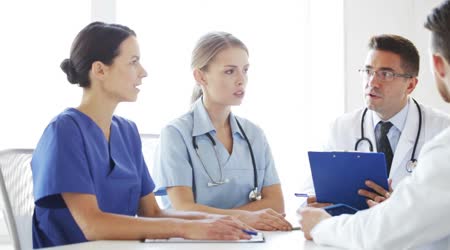 Post Disclosure Debriefing
Post Disclosure DEBRIEFING
PURPOSE:
Evaluate the disclosure process and identify improvement opportunities 
Confirm next steps and prepare documentation
[Speaker Notes: Can be conducted by the disclosure spokesperson and/or disclosure coach.]
Confirm next steps and prepare documentation
Confirm the staff members present for the meeting
Gain alignment to confirm the topics discussed and decisions made using repeat back
Ensure that all action items are assigned to specific owners with due dates
Evaluate the disclosure process to make system improvements
Discuss general impressions:
What went well?
What can we improve for next time?
Recognize strengths and identify opportunities for improvement
Any lessons learned?
Develop plans for improvement and assign task owners
Consider any affected staff needs
Complete: Post Disclosure Debriefing
How would you complete this worksheet?
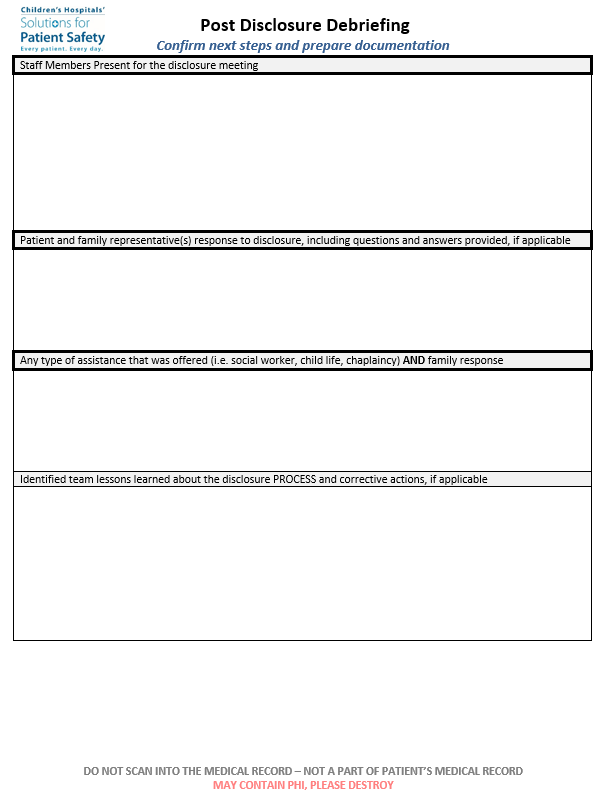 [Speaker Notes: Note: Expected that this is printed for each participant, readable, zoomed, slides are hidden next]
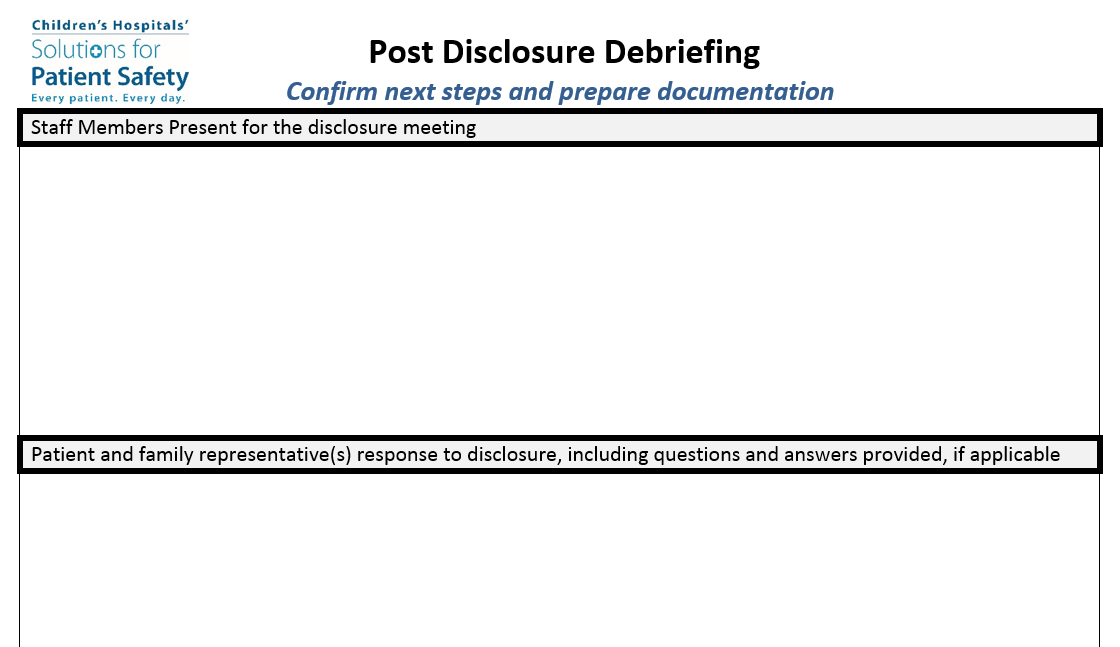 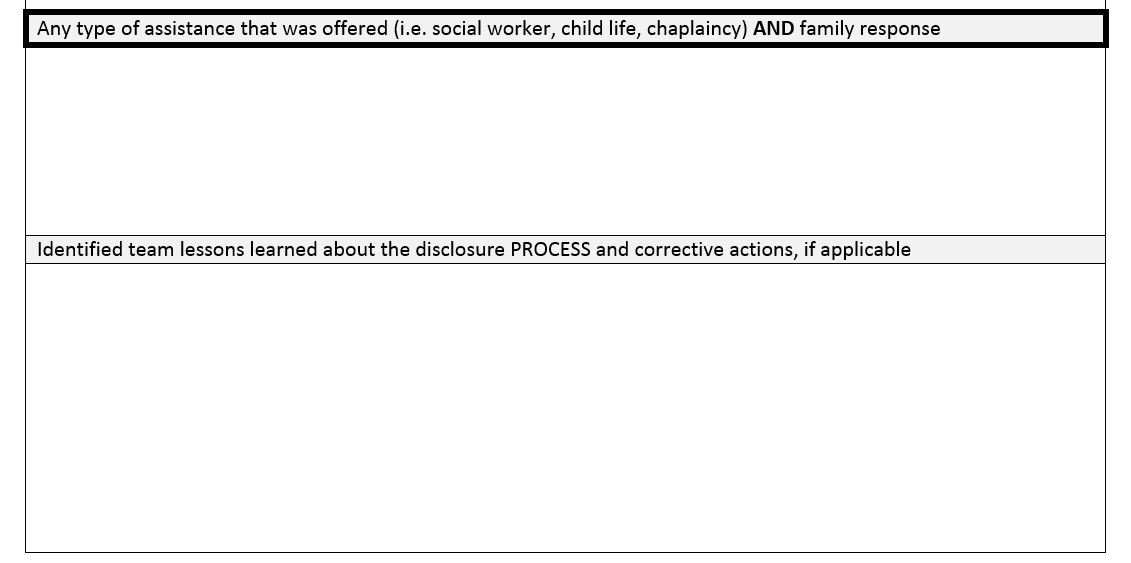 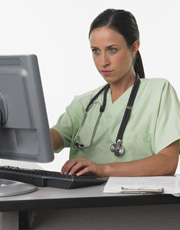 Medical Record Documentation
Medical Record DOCUMENTATION
PURPOSE:
To ensure timely and accurate documentation of the disclosure conversation that meets also meets regulatory requirements

Disclosure Meeting Documentation to include:
Date and time of meeting
Name of spokesperson
Name of patient and family representative(s) present for the meeting
Staff witnesses present for the disclosure meeting
Summary of medical facts related to event
Summary of disclosure
Patient and family representative(s) response to disclosure, including questions and answers provided, if applicable
Follow-up plans, if applicable
Complete: Medical Record Documentation
How would you complete this worksheet?
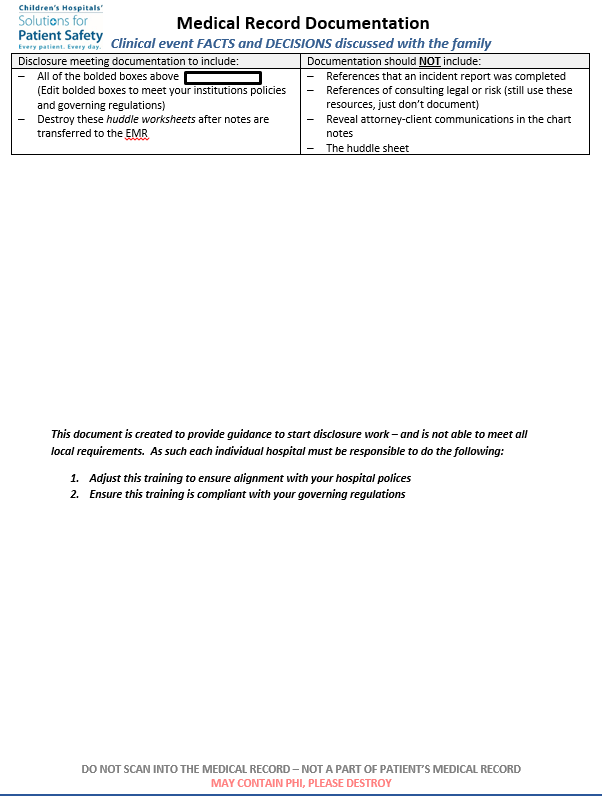 [Speaker Notes: Note: Expected that this is printed for each participant, readable, zoomed, slides are hidden next]
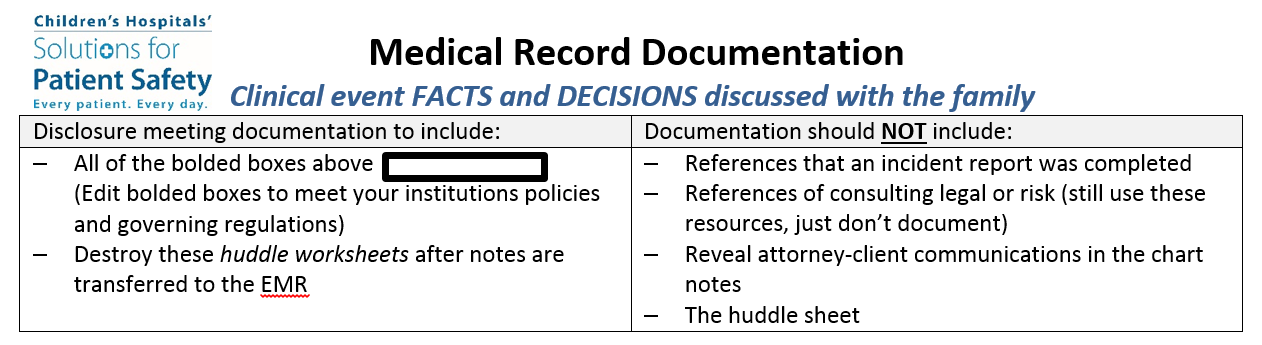 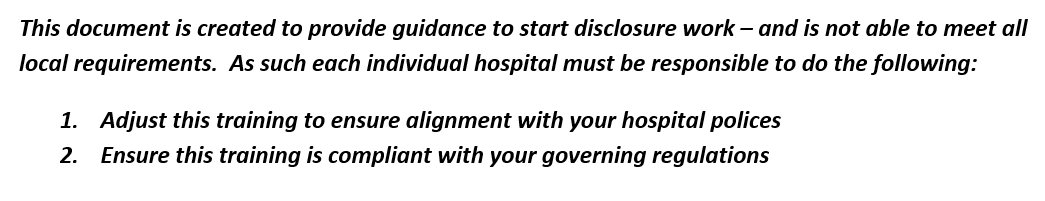 [Speaker Notes: This document is created to provide guidance to start disclosure work – and is not able to meet all local requirements.  As such each individual hospitals must be responsible to do the following:
Adjusts this training to ensure alignment with your hospital polices
Ensure this training is compliant with your governing regulations]
Simulation Role Play
Simulation Ground Rules
Participate
Be on time
Stay on task 
Share responsibility for workshop
Listen when others talk
Respect the opinions and attitudes of others
Turn off cell phones and pagers
Use flip chart parking lot
Simulations
Large Group Activity: 
Small groups practice each part of process
Case #1
Break into small groups to practice using the Huddle/Checklist
Reconvene large group for reflection and questions
Break into small groups again to practice Disclosure Conversations
Reconvene large group for reflection and questions
Break into small groups to practice Team Debriefing
Reconvene large group for reflection and questions
Small Team Break Out Group: 
Small groups run scenario from beginning to end
Case #2
Practice using the Huddle/Checklist
Practice Disclosure Conversation 
Practice Team Debriefing
Reconvene small groups for reflection and questions
Simulation Case #1: Retained Guidewire
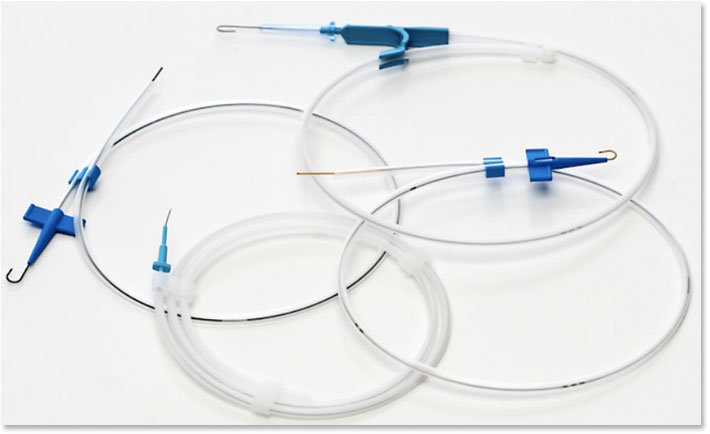 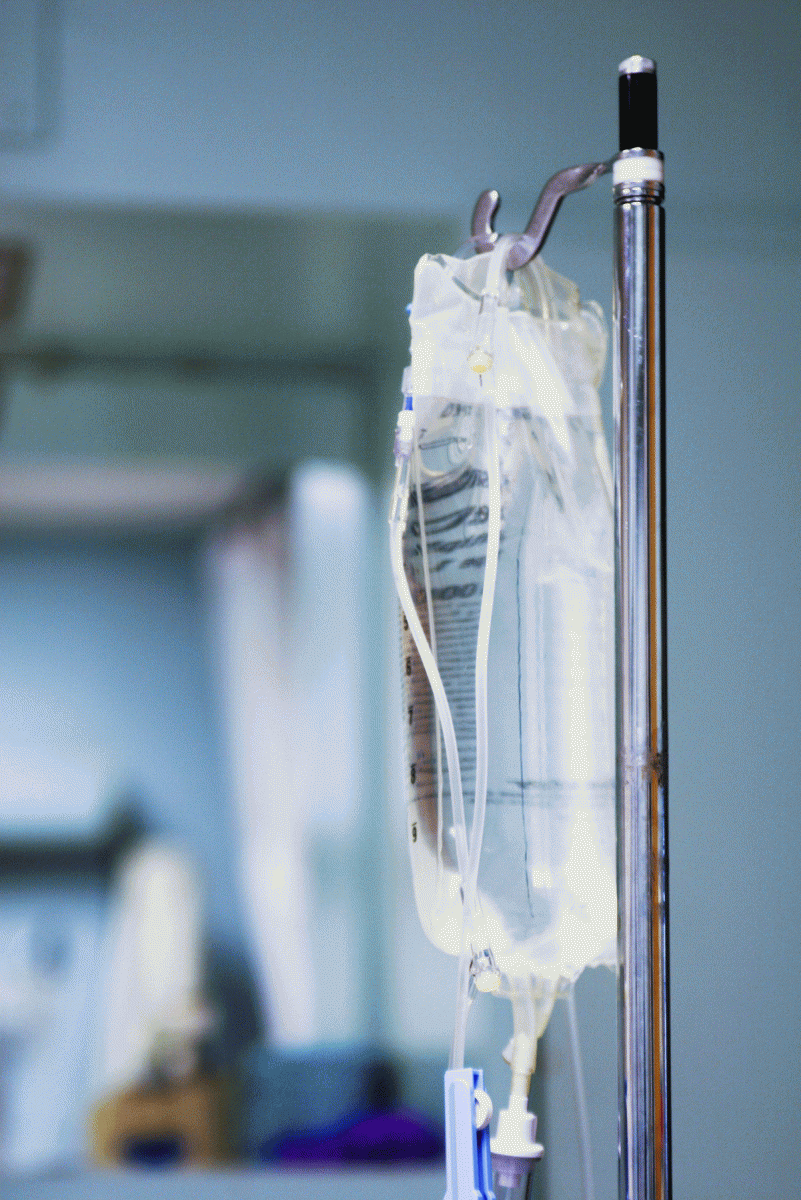 Simulation Case #2: Weight/Med Dosing Error
Simulation Case #3: Wrong Patient Scheduled
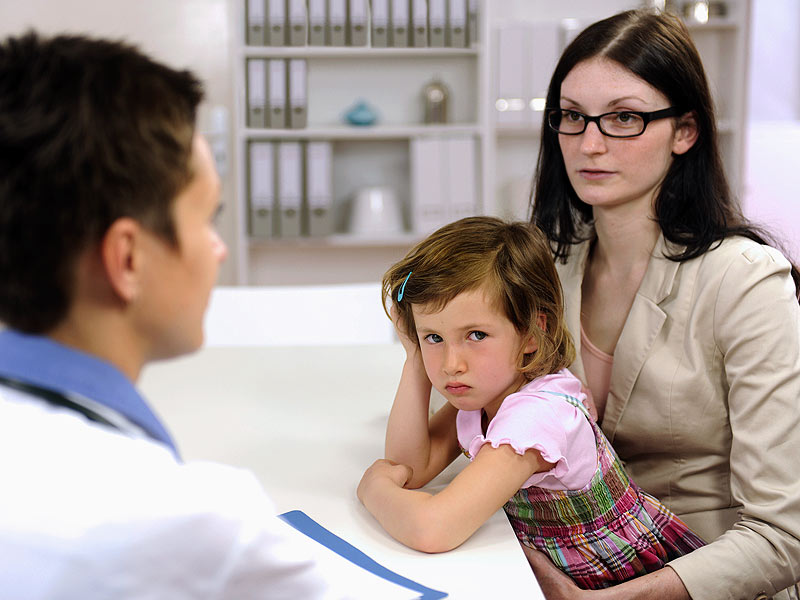 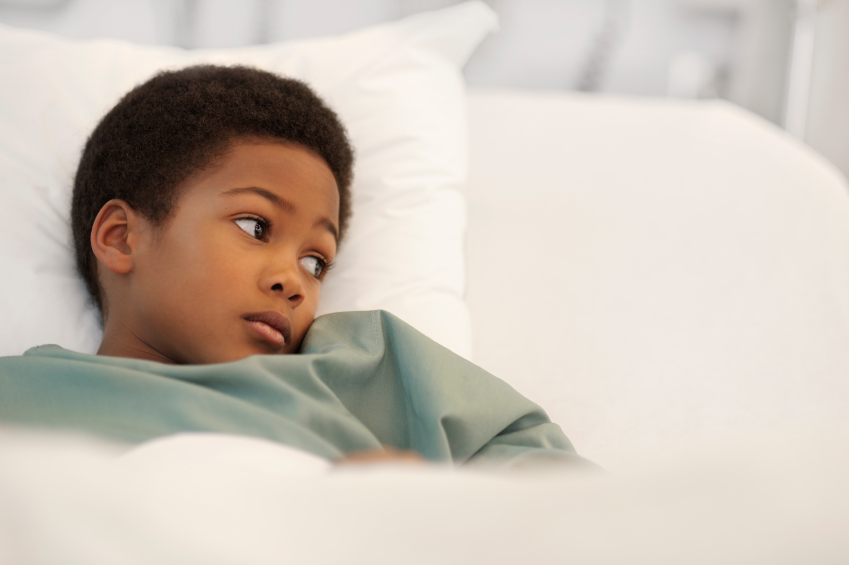 Simulation Case #4: PIVIE
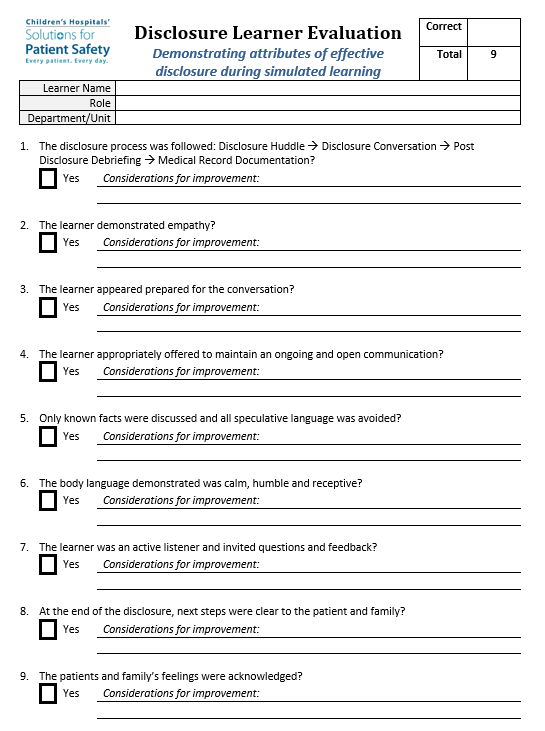 Learner Evaluation
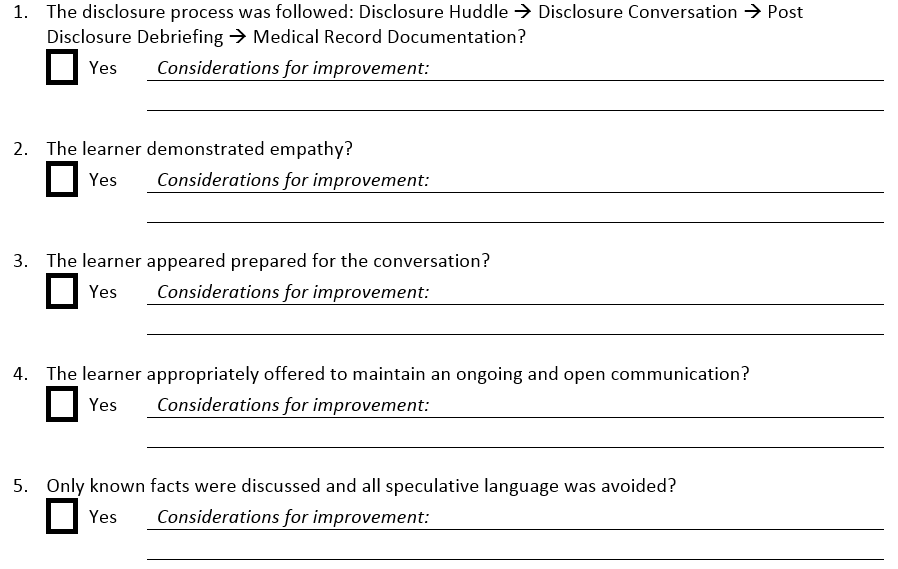 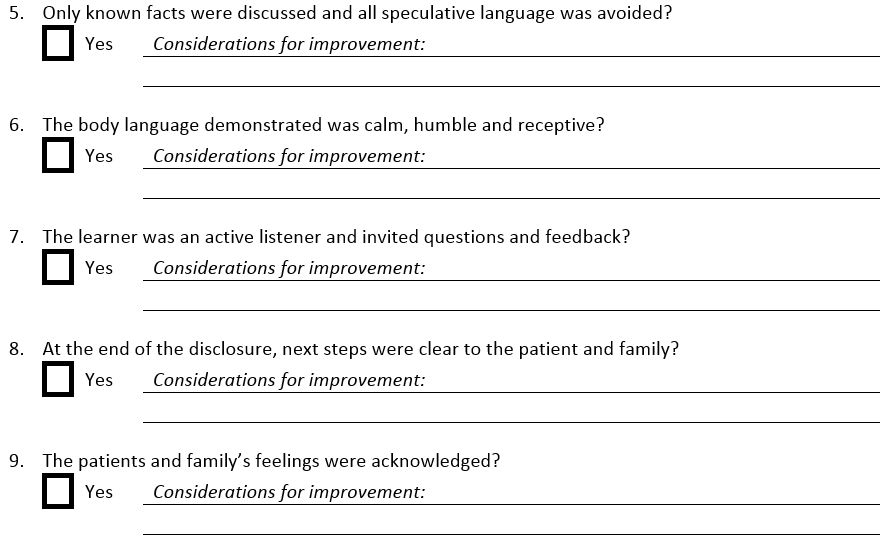 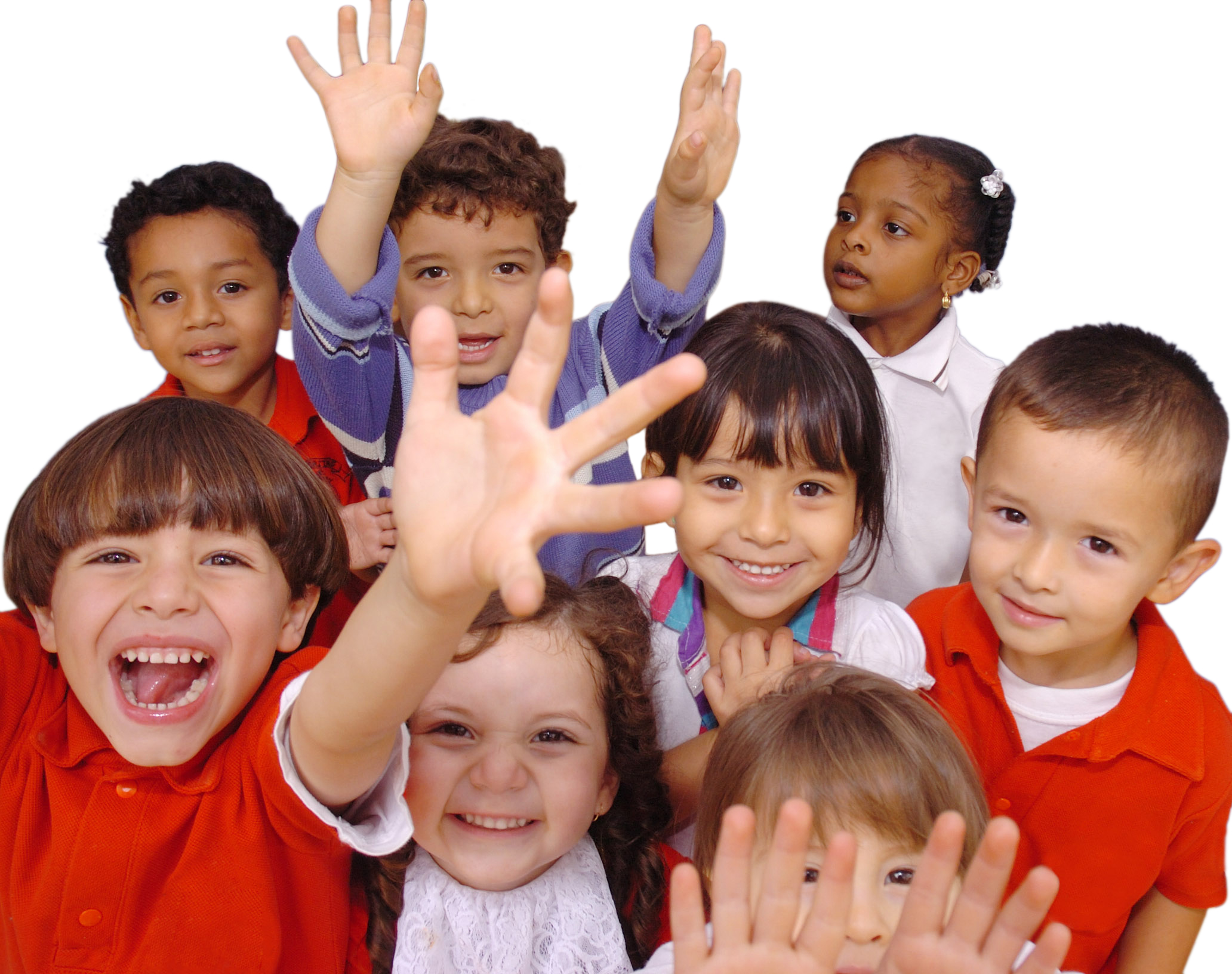 Closing Comments . . .
Disclosure Training slides
Disclosure
Disclosure is NOT an event . . .   

It is a PROCESS
Disclosure
To health care providers . . .

“We know you make mistakes, we all do.  However, no matter how difficult, no matter the hurdles – continue the conversations.”

A father’s perspective after the loss of 
his son due to a medical event
Disclosure
“You cannot undo some things, but you can make sure you do the next things right.”1
Disclosure is NEVER WRONG.2
1 Apology and Disclosure: A Father’s Perspective – Opportunity, James Padilla, JD
2 Disclosure of Unanticipated Events in 2013, Prologue to the Re-Release of the Three ASHRM Disclosure Monographs, Geri Amori, PhD, ARM, CPHRM, DFASHRM
Disclosure
The true measure of a successful and effective disclosure is NOT the avoidance of malpractice litigation, but rather . . .

The re-establishment of patient and family trust
The conveyance of ethical behavior (to include a patient-centered care philosophy of openness and transparency)
The fulfillment of the caregiver’s obligation to the patient
Learning from, and not repeating, mistakes
Showing healthcare’s humanism to the community at large
[Speaker Notes: Why patients/families sue:  (1)  suspect cover-up, want answers; (2) need help with access to care and financial resources; and/or (3) anger / revenge.

It is not the goal of disclosure to prevent lawsuits.  Disclosure is not now, and never will be, a risk management technique.

QUESTIONS ??

Present “next steps” for disclosure training (e.g. – simulation / practice scenarios / PBLDs)]